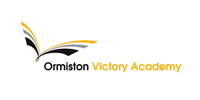 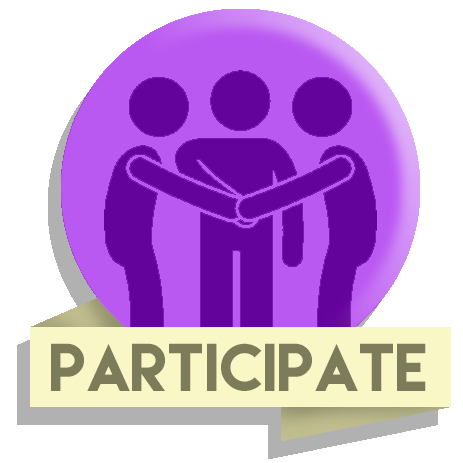 KS3 Football Assessment Card: Rules, Regulations, and Equipment
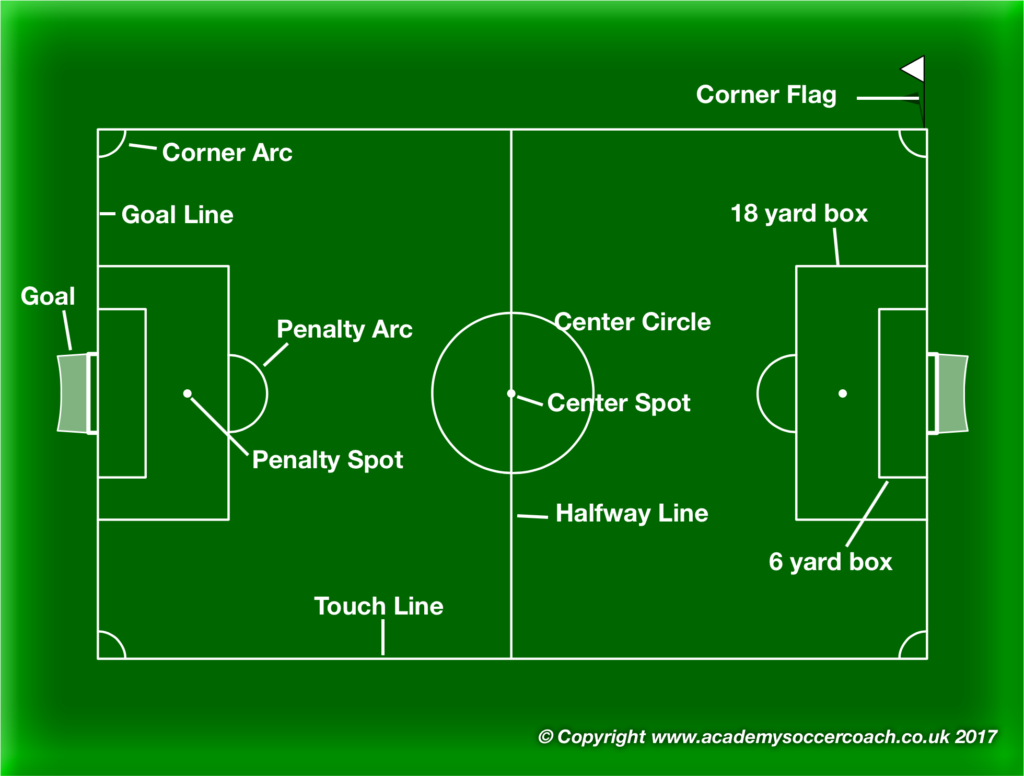 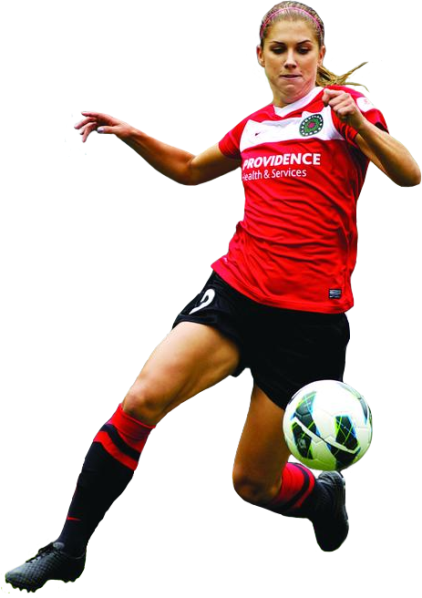 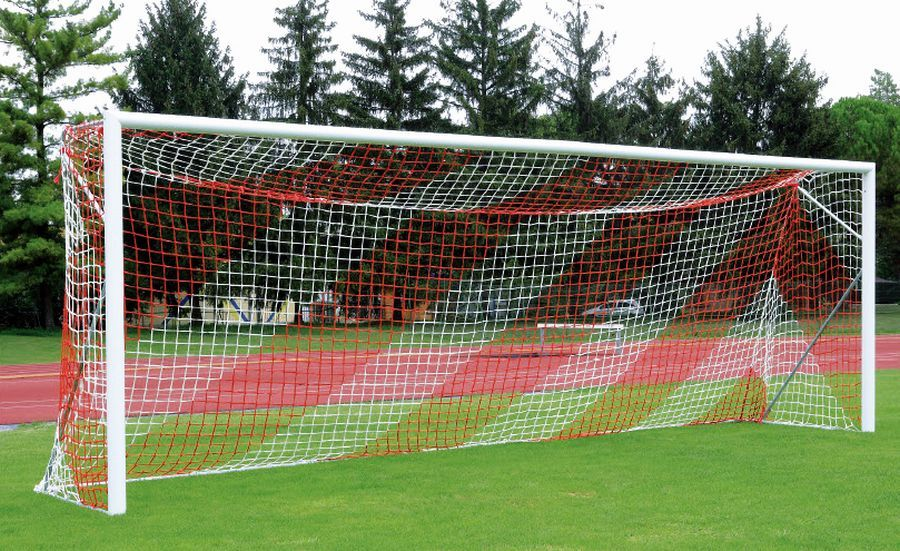 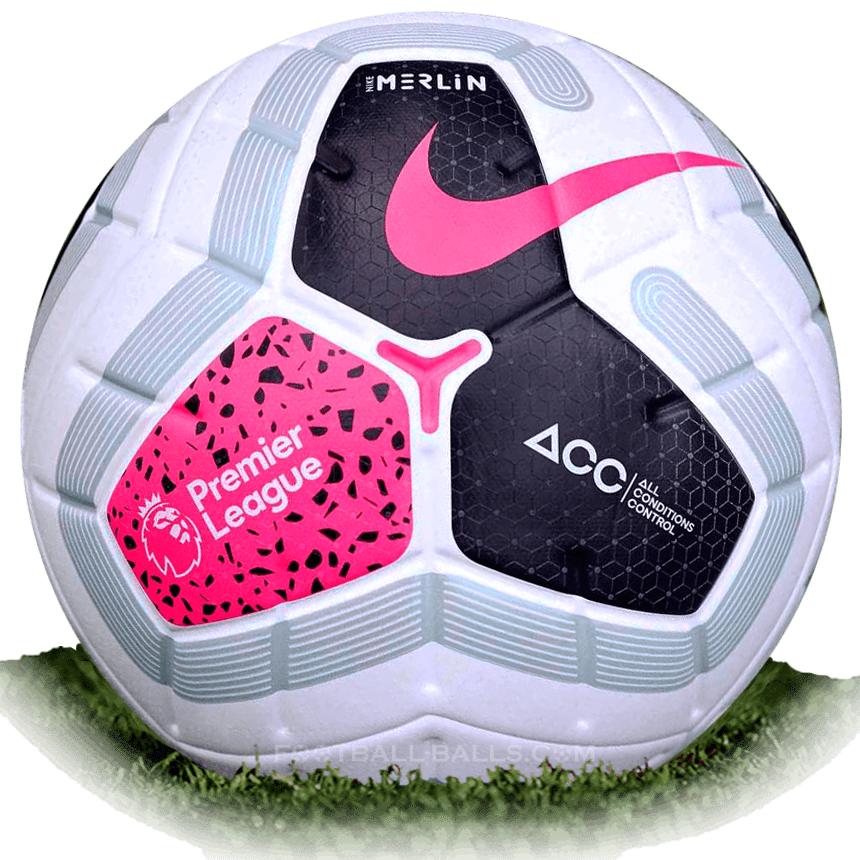 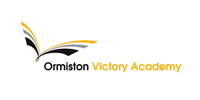 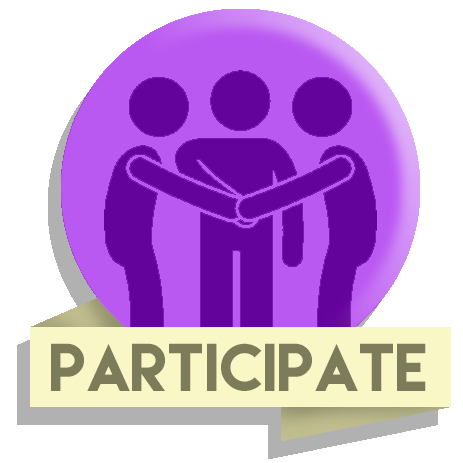 KS3 Football Assessment Card: Grading Criteria
Use the above criteria to self and peer assess during PE lessons. Identify what steps you can take to achieve the next level.